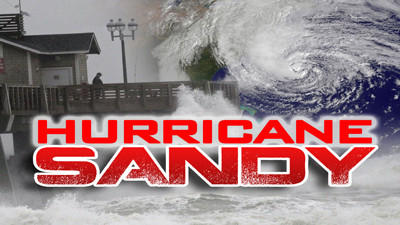 100% 
of the money will go towards helping 
affected families!!
See current for more information!
Salem Church in Staten Island, NY
www.salemchurchnyc.org
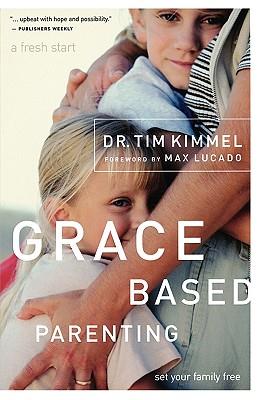 Tim Kimmel
Raising Truly Great Children by 
Grace-Based Parenting

This Weekend!!
November 16-17

Register online at www.templebiblechurch.org
No Sweeter Name
No sweeter name 
Than the name of JesusNo sweeter name 
Have I ever knownNo sweeter name 
Than the name of Jesus(repeat)
You are the life to my heartAnd my soulYou are the light to theDarkness around me
You are the hope to 
The hopeless and brokenYou are the only truth 
And the way
No sweeter name 
Than the name of JesusNo sweeter name 
Have I ever knownNo sweeter name 
Than the name of Jesus(repeat)
You are the life to my heartAnd my soulYou are the light to theDarkness around me
You are the hope to 
The hopeless and brokenYou are the only truth 
And the way
Jesus JesusJesus Jesus
You are the life to my heartAnd my soulYou are the light to theDarkness around me
You are the hope to 
The hopeless and brokenYou are the only truth 
And the way
You are the life to my heartAnd my soulYou are the light to theDarkness around me
You are the hope to 
The hopeless and brokenYou are the only truth 
And the way
Kari Jobe
2004 Gateway Create Publishing
CCLI 78316
Holy Is The Lord
We stand and lift up our handsFor the joy of the Lord 
Is our strengthWe bow down and worship Him nowHow great, how awesome is He
And together we sing, Everyone singHoly is the Lord, God AlmightyThe earth is filled with His gloryHoly is the Lord, God AlmightyThe earth is filled with His glory
The earth is filled with His glory
We stand and lift up our handsFor the joy of the Lord 
Is our strengthWe bow down and worship Him nowHow great, how awesome is He
And together we sing, Everyone singHoly is the Lord, God AlmightyThe earth is filled with His gloryHoly is the Lord, God AlmightyThe earth is filled with His glory
The earth is filled with His glory
It is rising up all aroundIt's the anthem of 
The Lord's renownIt is rising up all aroundIt's the anthem of 
The Lord's renown
And together we sing, Everyone singHoly is the Lord, God AlmightyThe earth is filled with His gloryHoly is the Lord, God AlmightyThe earth is filled with His glory
The earth is filled with His glory
Holy is the Lord, God AlmightyThe earth is filled with His gloryHoly is the Lord, God AlmightyThe earth is filled with His glory
The earth is filled with His glory
Louie Giglio, Chris Tomlin
2003 worshiptogether.com songs, sixsteps Music
CCLI 78316
Where We Belong
There is no height or depthNeither life nor deathCan take me from all that I findHere now in Your glory Lord
No other powers or loveThe things of now or to comeThere's nothing on earth in this lifeThat could ever separate us Lord
Your love is never endingTo Your hands we surrenderWhere all our sins are washed awayYour grace beyond reason hasPaid for our freedomWe're made alive in You
We run to Your throne 
Where we belongEvery heart will sing thatJesus is Lord
Casting all else aside for the
Joy of our ChristLet Your glory fallOur hearts are filled 
With Your fire
No other powers or loveThe things of now or to comeThere's nothing on earth in this lifeThat could ever separate us Lord
Your love is never endingTo Your hands we surrenderWhere all our sins are washed awayYour grace beyond reason hasPaid for our freedomWe're made alive in You
We run to Your throne 
Where we belongEvery heart will sing thatJesus is Lord
Casting all else aside for the 
Joy of our ChristLet Your glory fallOur hearts are filled with Your fire
We run to Your throne 
Where we belongEvery heart will sing thatJesus is Lord
Casting all else aside for the 
Joy of our ChristLet Your glory fallOur hearts are filled with Your fire
We run to Your throne 
Where we belongEvery heart will sing thatJesus is Lord
Casting all else aside for the 
Joy of our ChristLet Your glory fallOur hearts are filled with Your fire
Joel Davies, Reuben Morgan
2008 Hillsong Publishing
CCLI 78316
Made Me Glad
I will bless the Lord foreverI will trust Him at all timesHe has delivered me from all fearHe has set my feet upon a rockAnd I will not be movedAnd I'll say of the Lord
You are my shieldMy strength my portionDeliverer, my shelter strong towerMy very present help in time of need
Whom have I in heaven but YouThere's none I desire besides YouAnd You have made me gladI'll say of the Lord
You are my shieldMy strength my portionDeliverer, my shelter strong towerMy very present help in time of need
You have made me gladAnd I'll say of the Lord
You are my shieldMy strength my portionDeliverer, my shelter strong towerMy very present help
You are my shieldMy strength my portionDeliverer, my shelter strong towerMy very present help in time of need
Miriam Webster
2001 Hillsong Publishing
CCLI 78316
I Surrender All

I surrender all, I surrender allAll to Thee, my blessed SaviorI surrender all
All to Jesus I surrenderAll to Him I freely giveI will ever love and trust HimIn His presence daily live
I surrender all, I surrender allAll to Thee, my blessed SaviorI surrender all
All to Jesus I surrender
Lord I give myself to Thee
Fill me with Thy love and power
Let Thy blessing fall on me
I surrender all, I surrender allAll to Thee, my blessed SaviorI surrender all
Judson VanDeVenter, Winfield Scott Weeden
1896 Public Domain
CCLI 78316
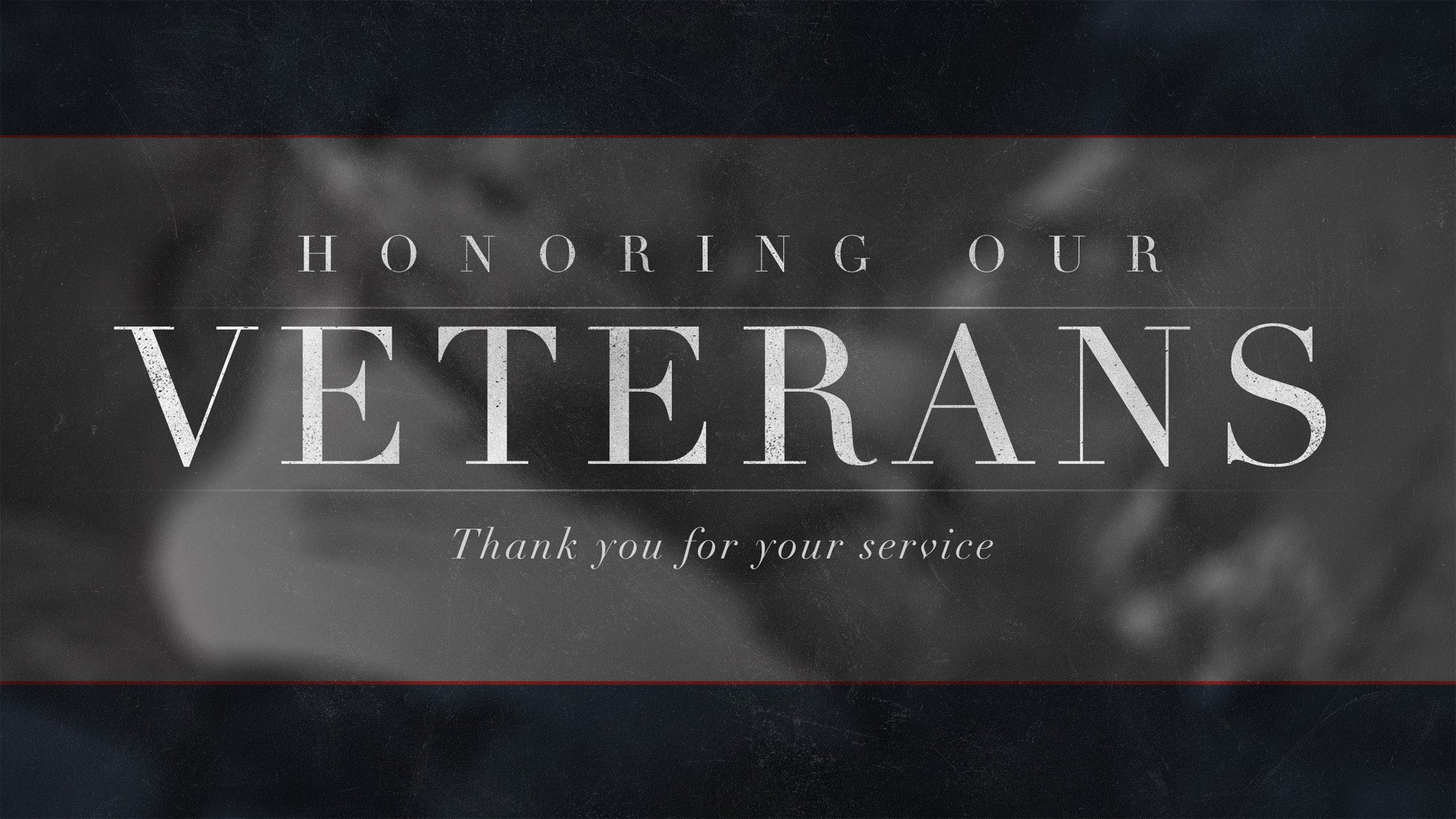 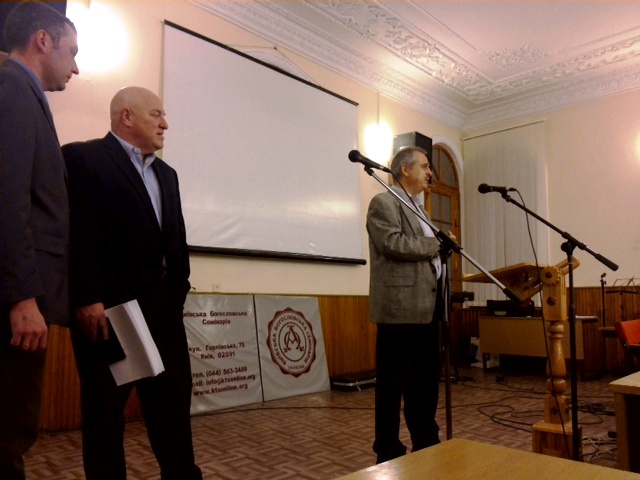 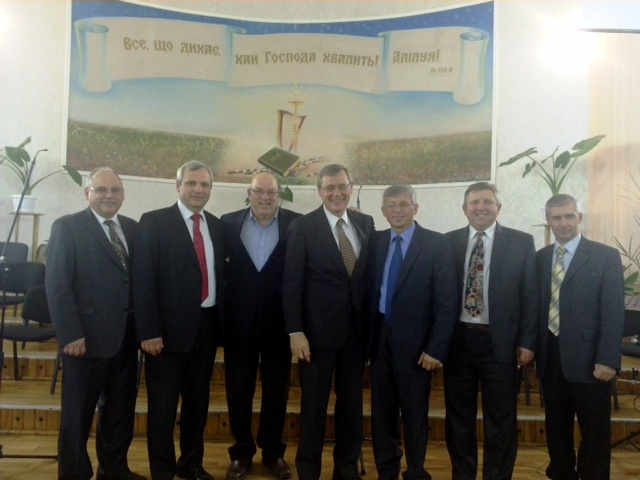 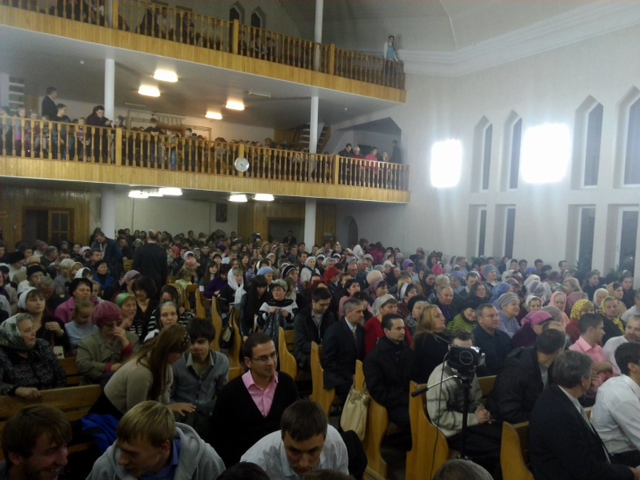 A Teenage Reformer
PURSUING GOD
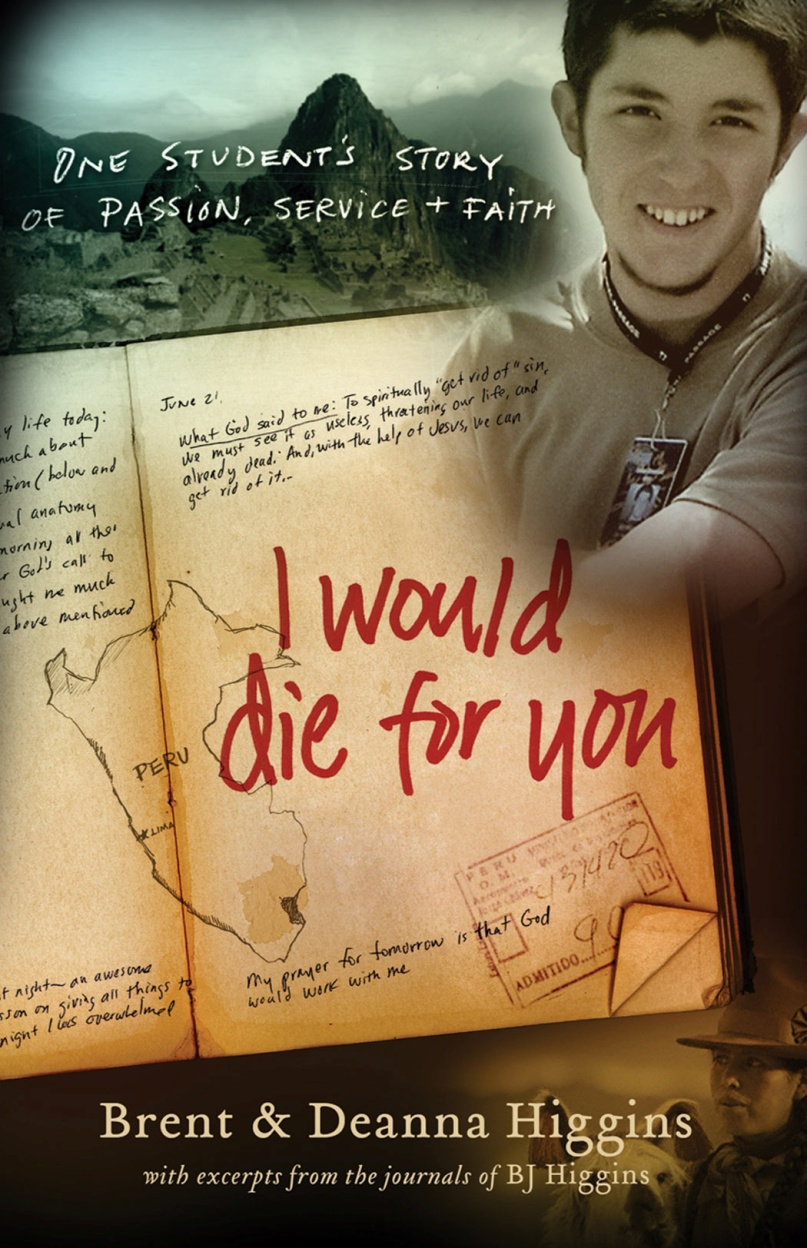 PURSUING GOD
PURGING the LAND
We are UNSHAKEN because GOD is UNSHAKEN
GOVERNMENT is IMPORTANT but NOT ALL-IMPORTANT
Do not let DISAPPOINTMENT turn into BITTERNESS
SEE the BIG PICTURE
PRAY for our LEADERS
I Timothy 2:1-2
I urge, then, first of all, that petitions, prayers, intercession and thanksgiving be made for all people— for kings and all those in authority, that we may live peaceful and quiet lives in all godliness and holiness.
PURSUING GOD
PURGING the LAND
PURSUING GOD
PURGING the LAND
REPAIRING the TEMPLE
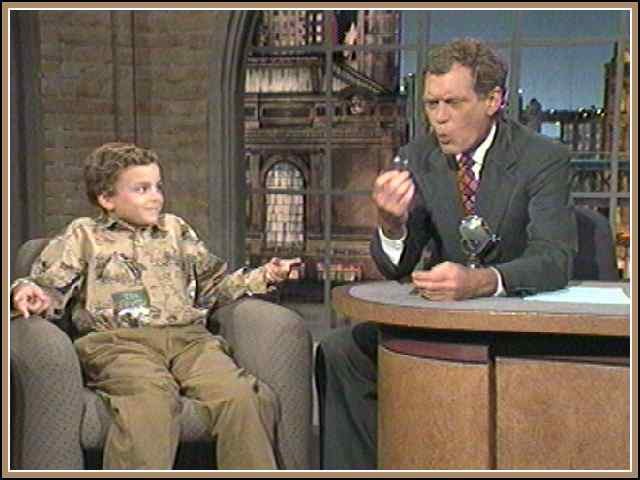 II Chronicles 34:14
While they were bringing out the money that had been taken into the temple of the Lord, Hilkiah the priest found the Book of the Law of the Lord that had been given through Moses.
PURSUING GOD
PURGING the LAND
REPAIRING the TEMPLE
RESPONDING to the WORD
CONVICTION
Hebrews 4:12-13
12 For the word of God is alive and active. Sharper than any double-edged sword, it penetrates even to dividing soul and spirit, joints and marrow; it judges the thoughts and attitudes of the heart. 13 Nothing in all creation is hidden from God’s sight. Everything is uncovered and laid bare before the eyes of him to whom we must give account.
CONVICTION
CONVICTION
CONDEMNATION
CONVICTION
CONDEMNATION
 COMMENDATION
CONVICTION
CONDEMNATION
 COMMENDATION
CELEBRATION
GOD’S WORD not 
only INFORMS, 
but TRANSFORMS!